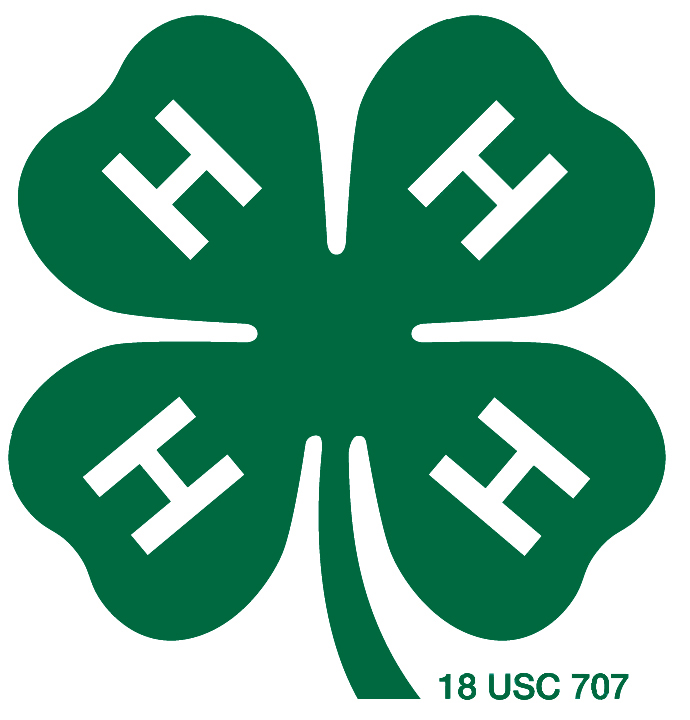 Six Sure Ways To Project Success
4-H Leadership
[Speaker Notes: Hello & welcome to the Fresno County 4-H project planning event. I’m]
Set Goals & Gather Resources
Identify your project goals

Meet with your Jr/Teen leaders

Select resource materials & publications

Create a project binder
                                            
Contact alumni members
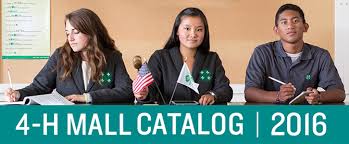 Create Plan For The Year
Select meeting days, times, & locations

Choose meeting topics
                                          
Incorporate a community service

Plan field trip meetings

Identify life skills & learning opportunities
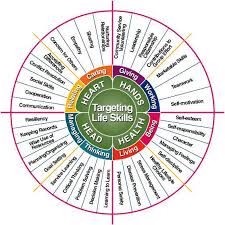 Preparing Helpful Documents
Project syllabus

Sign in sheets

Year at a glance calendar

Member list

Code of conduct
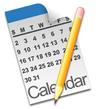 Clarifying Expectations
As your leader I will….

Member responsibilities

Parental Support

Code of conduct review

Record Keeping
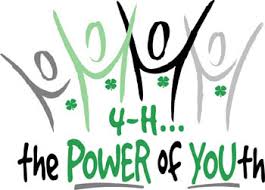 Encourage, Guide, & Motivate
Share project goals

Personal check ins
                                     
Assess star rankings

Recognize accomplishments

Praise, praise, praise
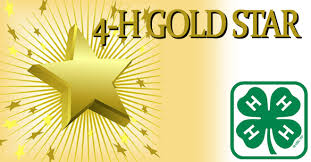 Year End Completion
Record books

Photo opportunities
                                        
Review goals

Plan year end party

Survey to members
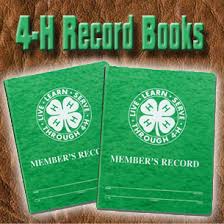